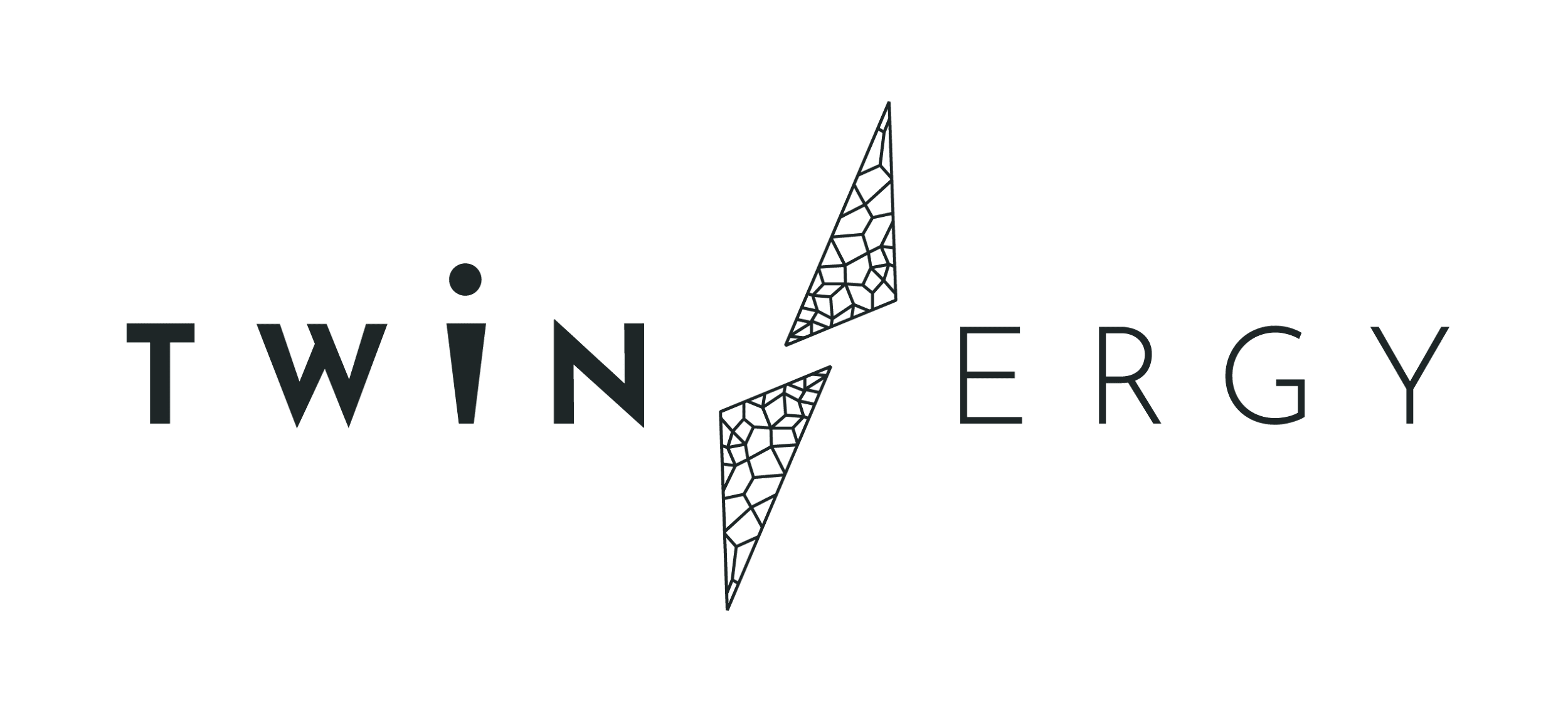 HORIZON 2020 European Union funding for Research & Innovation
‘‘Intelligent interconnection of prosumers in positive energy communities with twins of things for digital energy markets’’
TwinERGY aims at introducing an innovative energy system aligned with EU regulations that will combine already existing advanced technologies to offer a comprehensive solution to empower citizens active participation, into the new EU energy market.
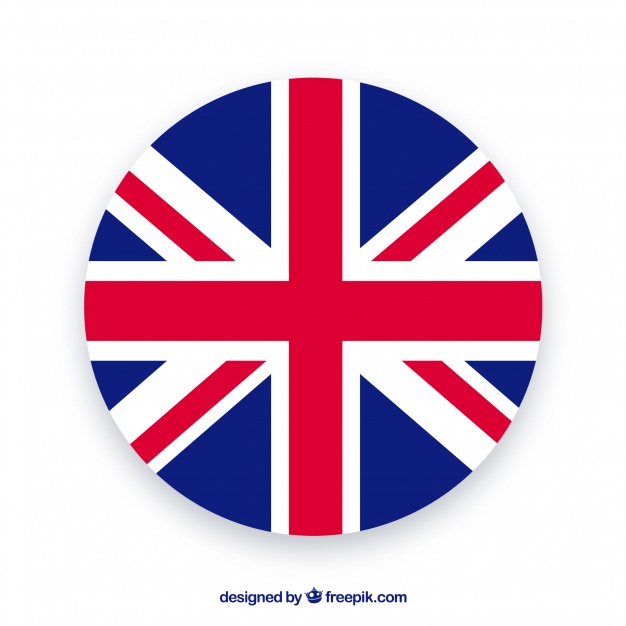 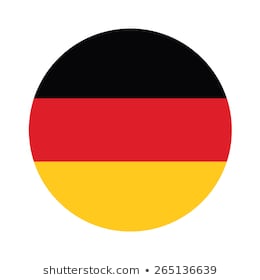 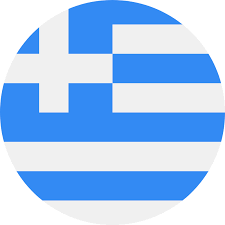 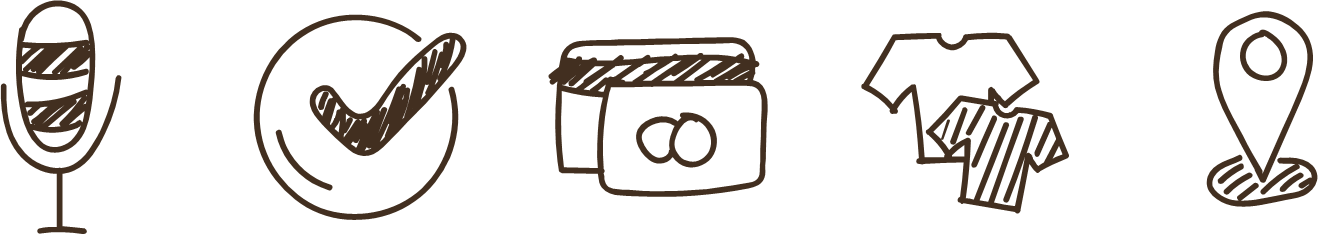 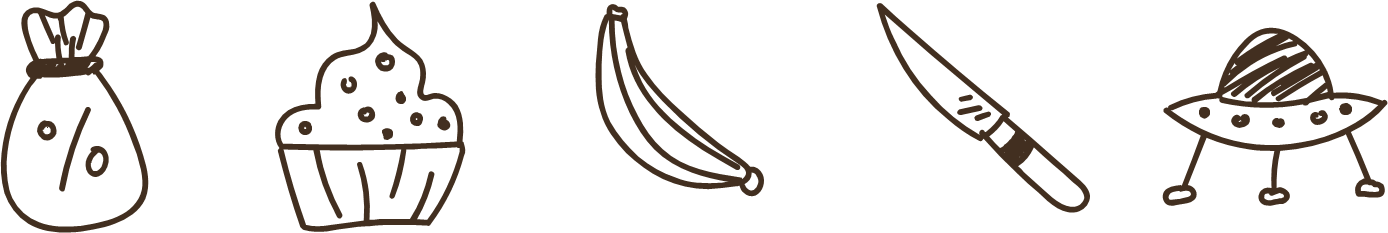 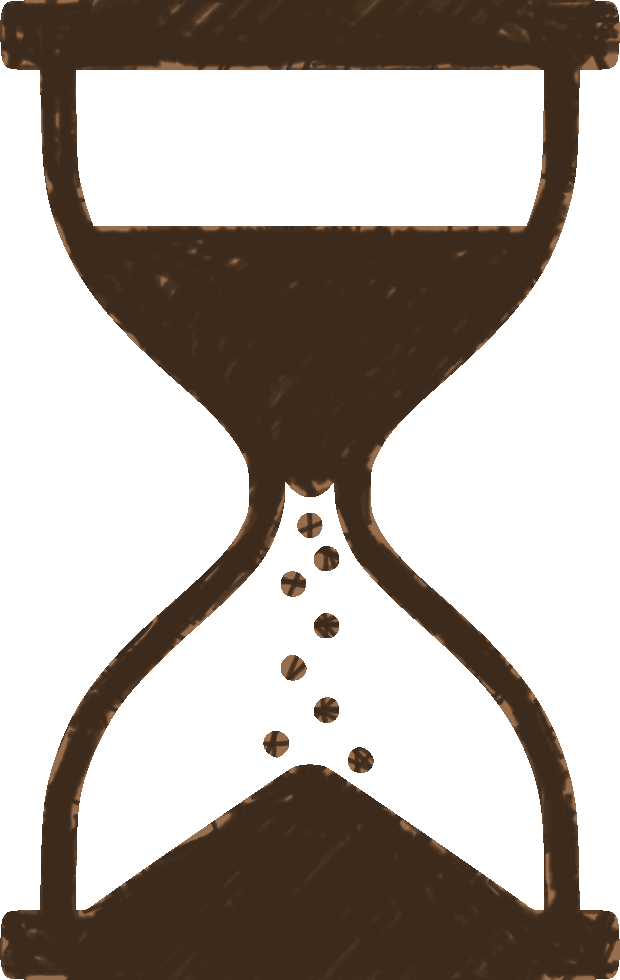 36 Months
Duration
7.0 m €
Budget
4 Pilot
Cities
Consortium Leader
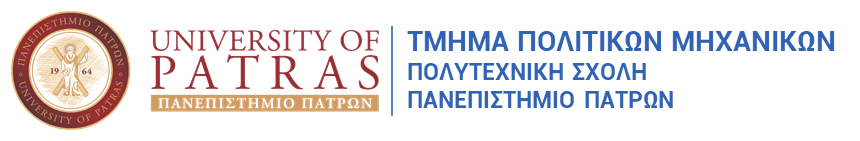 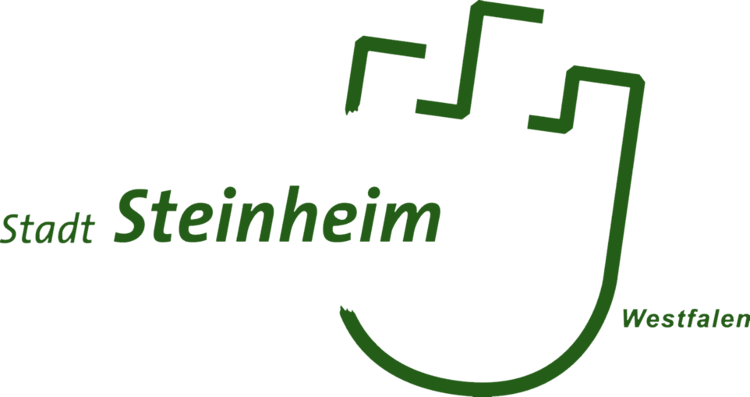 Partner Organizations
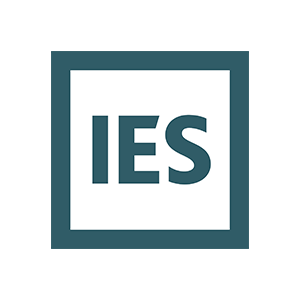 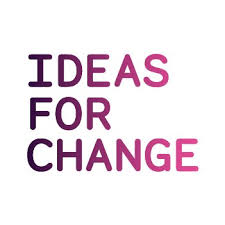 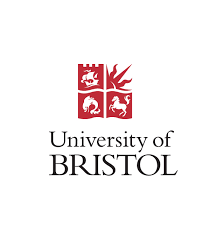 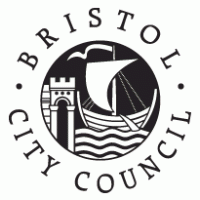 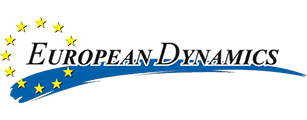 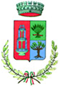 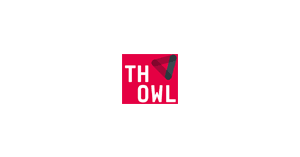 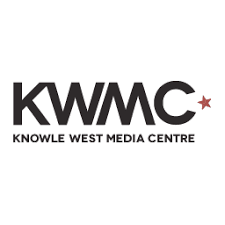 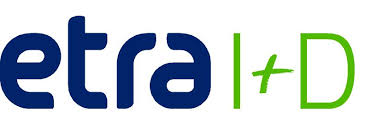 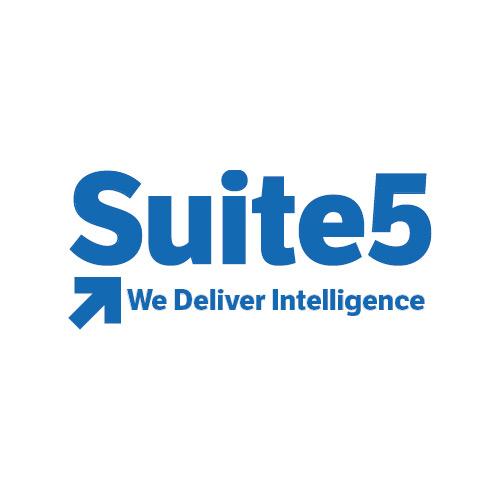 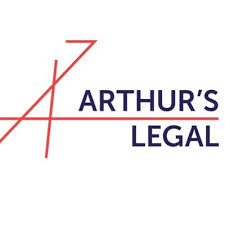 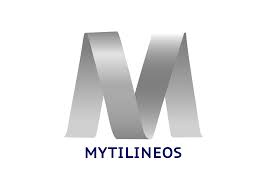 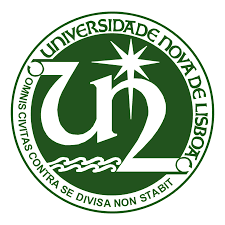 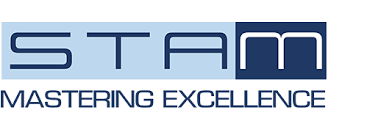 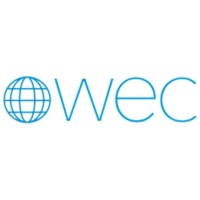 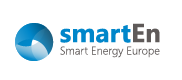 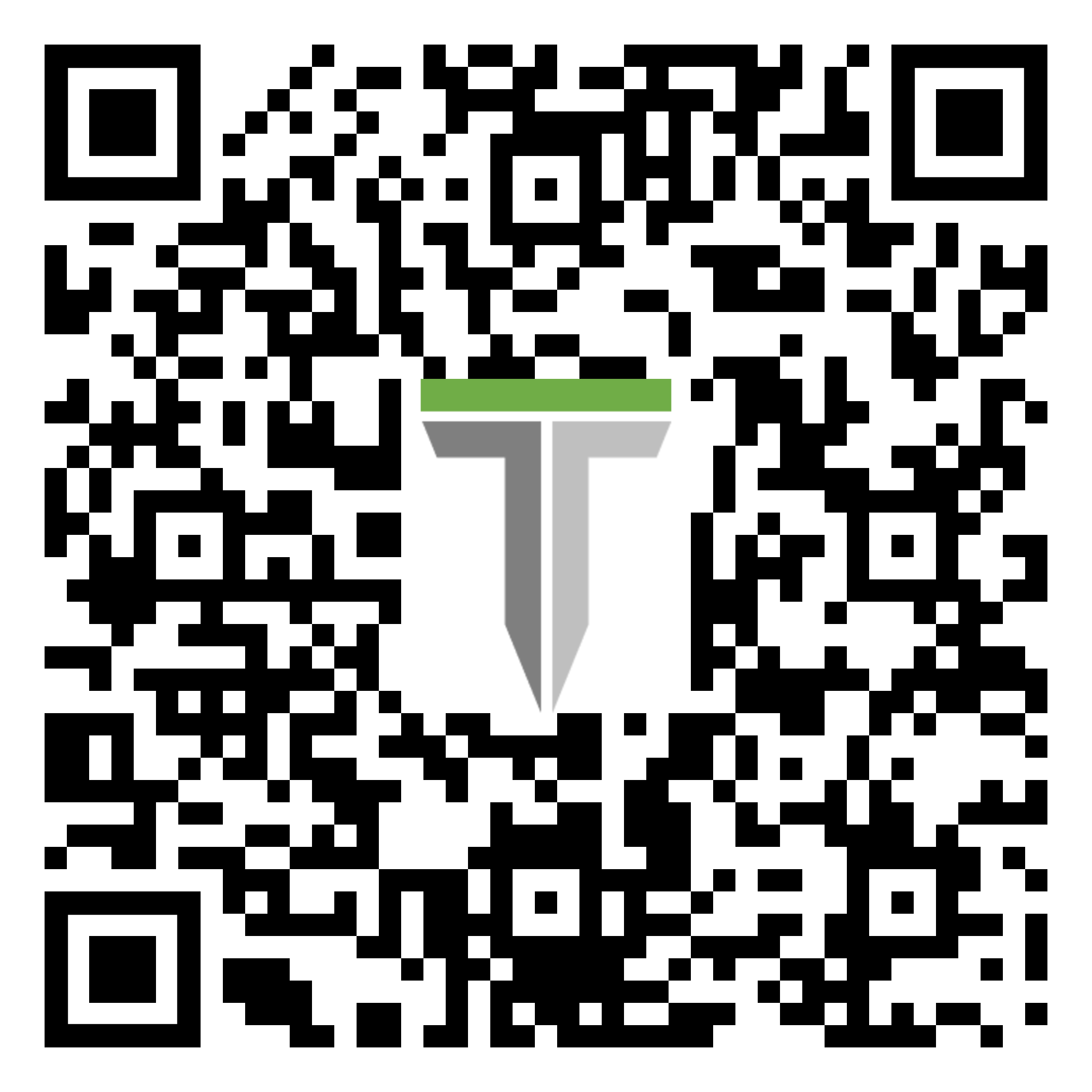 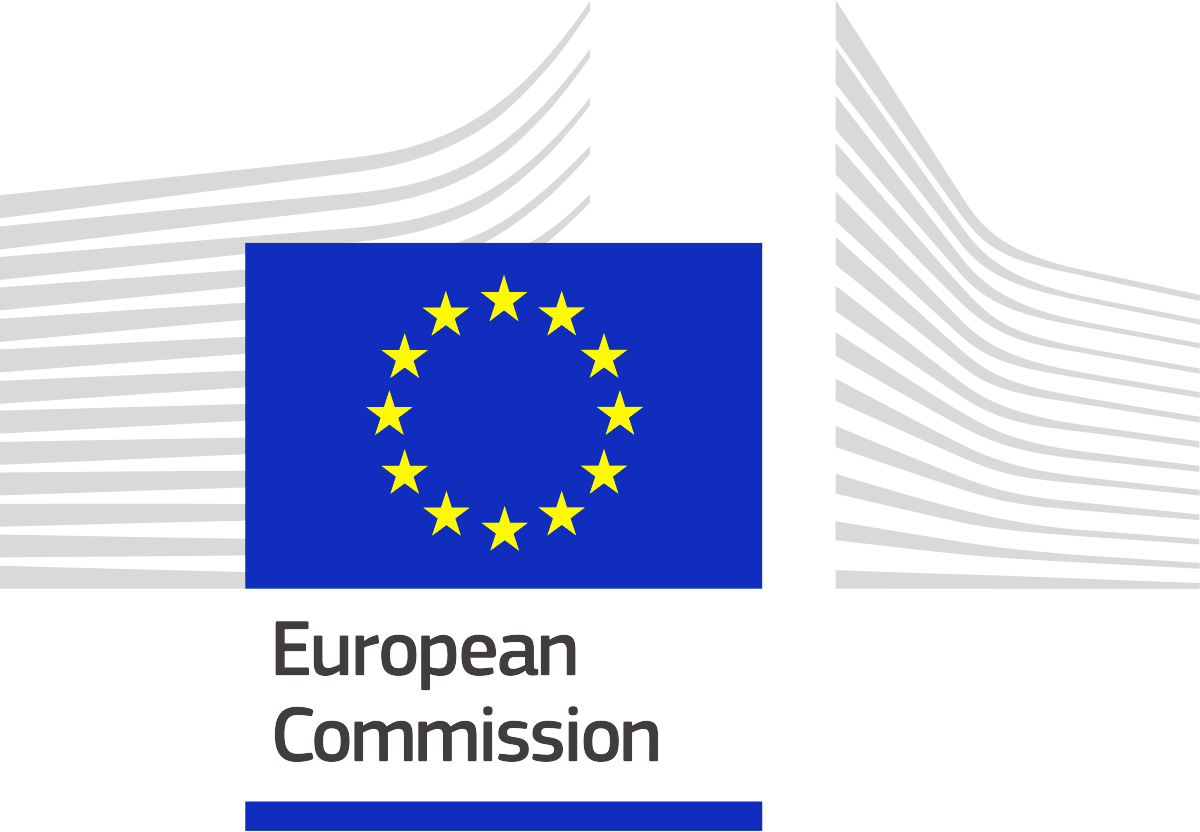 This project has received funding from the European Union’s Horizon 2020 research and innovation programme under grant agreement No 957736
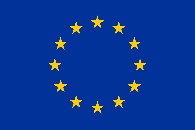 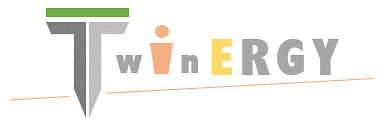 HORIZON 2020 European Union funding for Research & Innovation
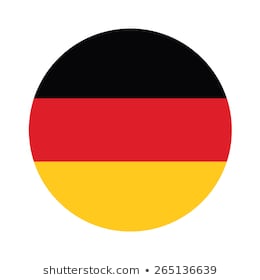 ‘‘Intelligent interconnection of prosumers in positive energy communities with twins of things for digital energy markets’’
TwinERGY aims at introducing an innovative energy system aligned with EU regulations that will combine already existing advanced technologies to offer a comprehensive solution to empower citizens active participation, into the new EU energy market.
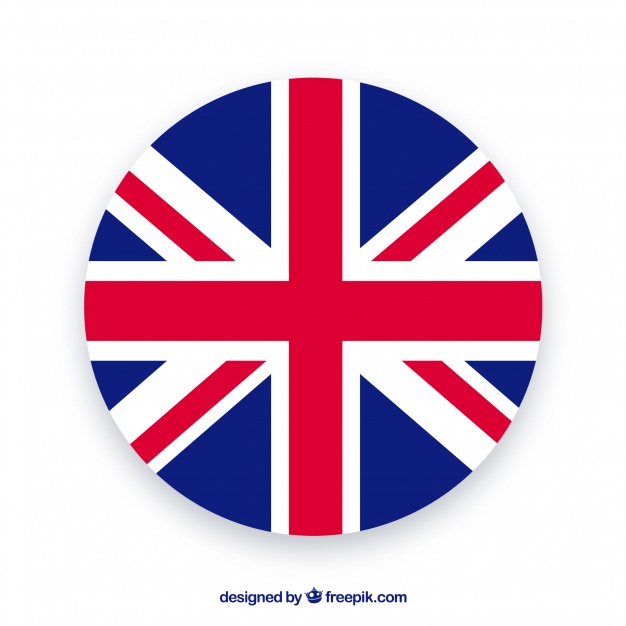 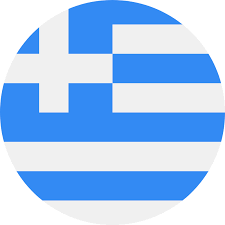 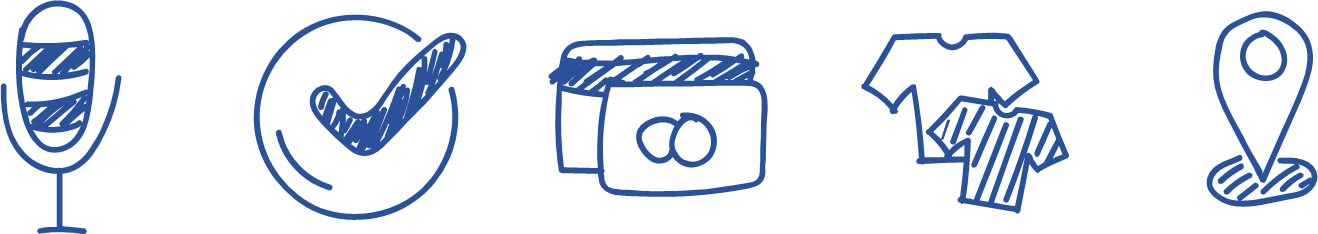 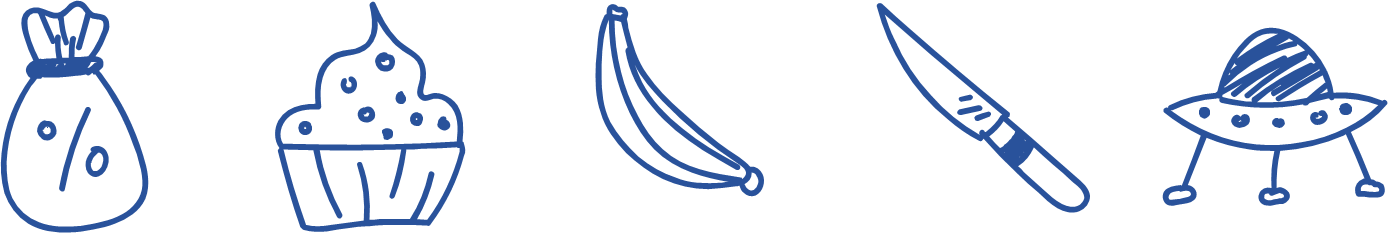 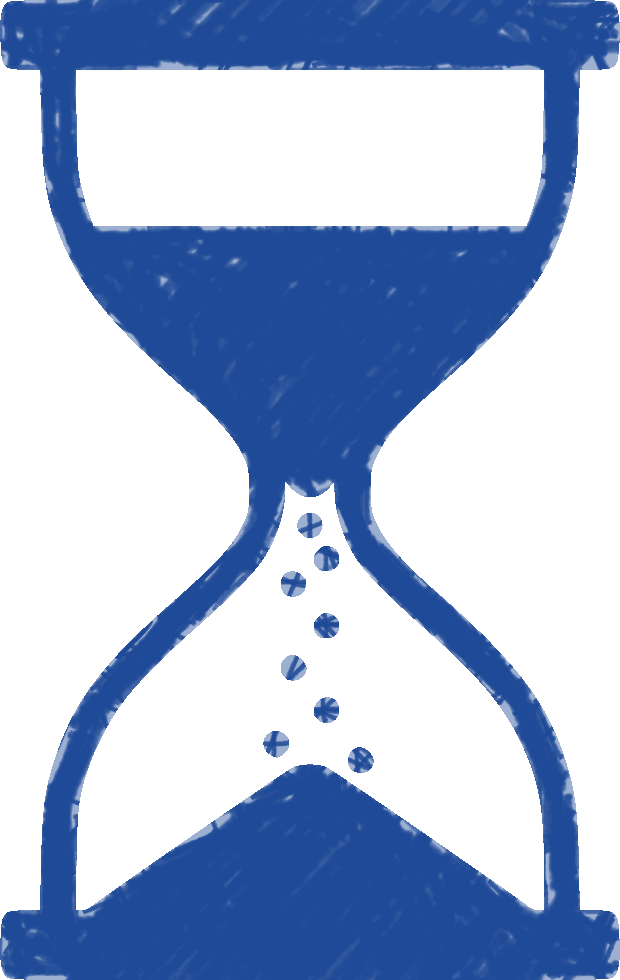 4 Pilot
Cities
7.0 m €
Budget
36 Months
Duration
Consortium Leader
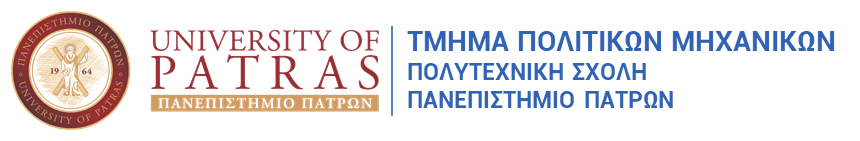 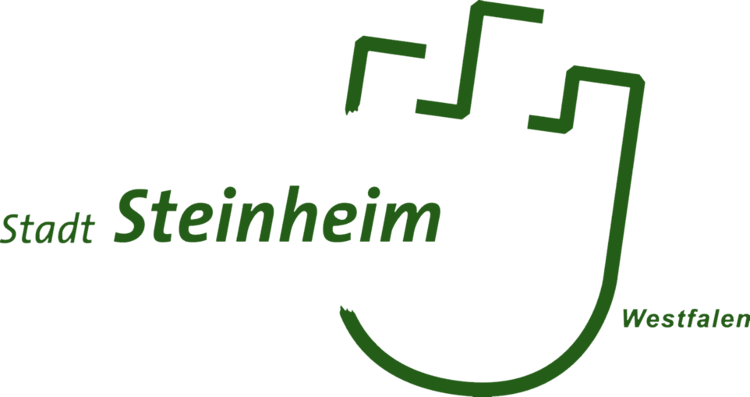 Partner Organizations
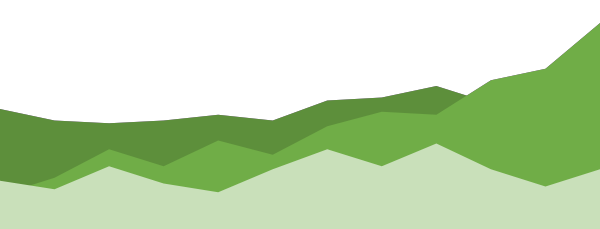 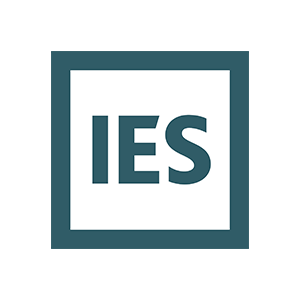 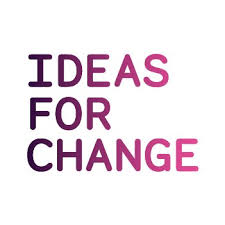 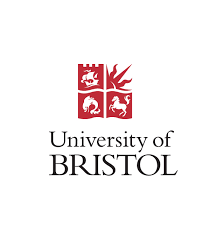 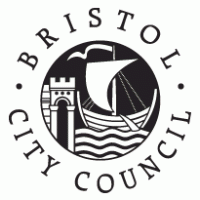 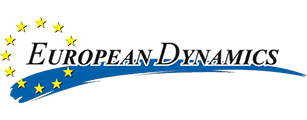 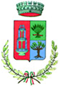 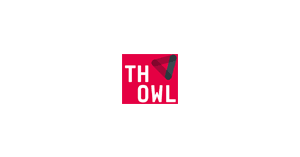 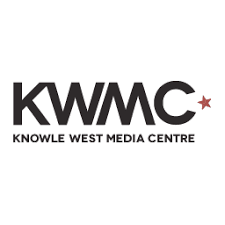 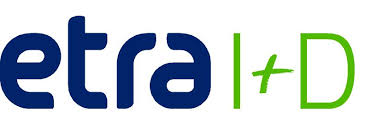 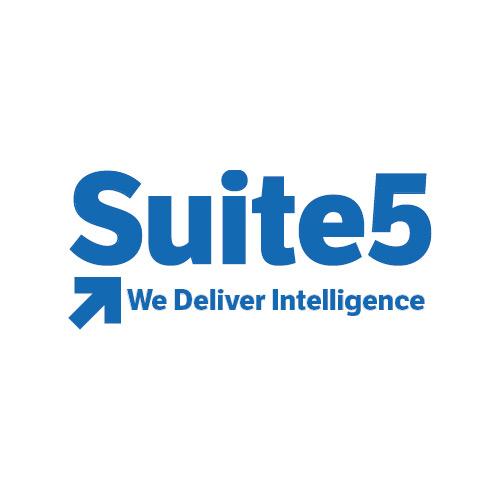 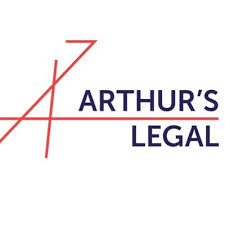 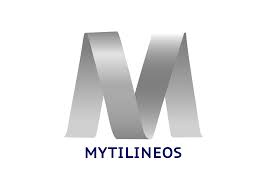 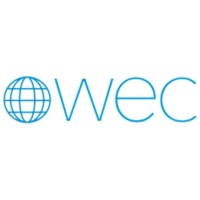 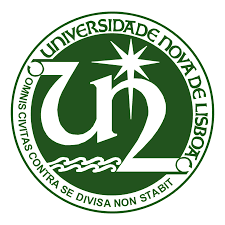 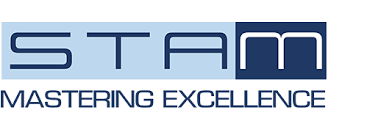 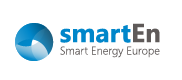 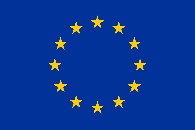 This project has received funding from the European Union’s Horizon 2020 research and innovation programme under grant agreement No 957736
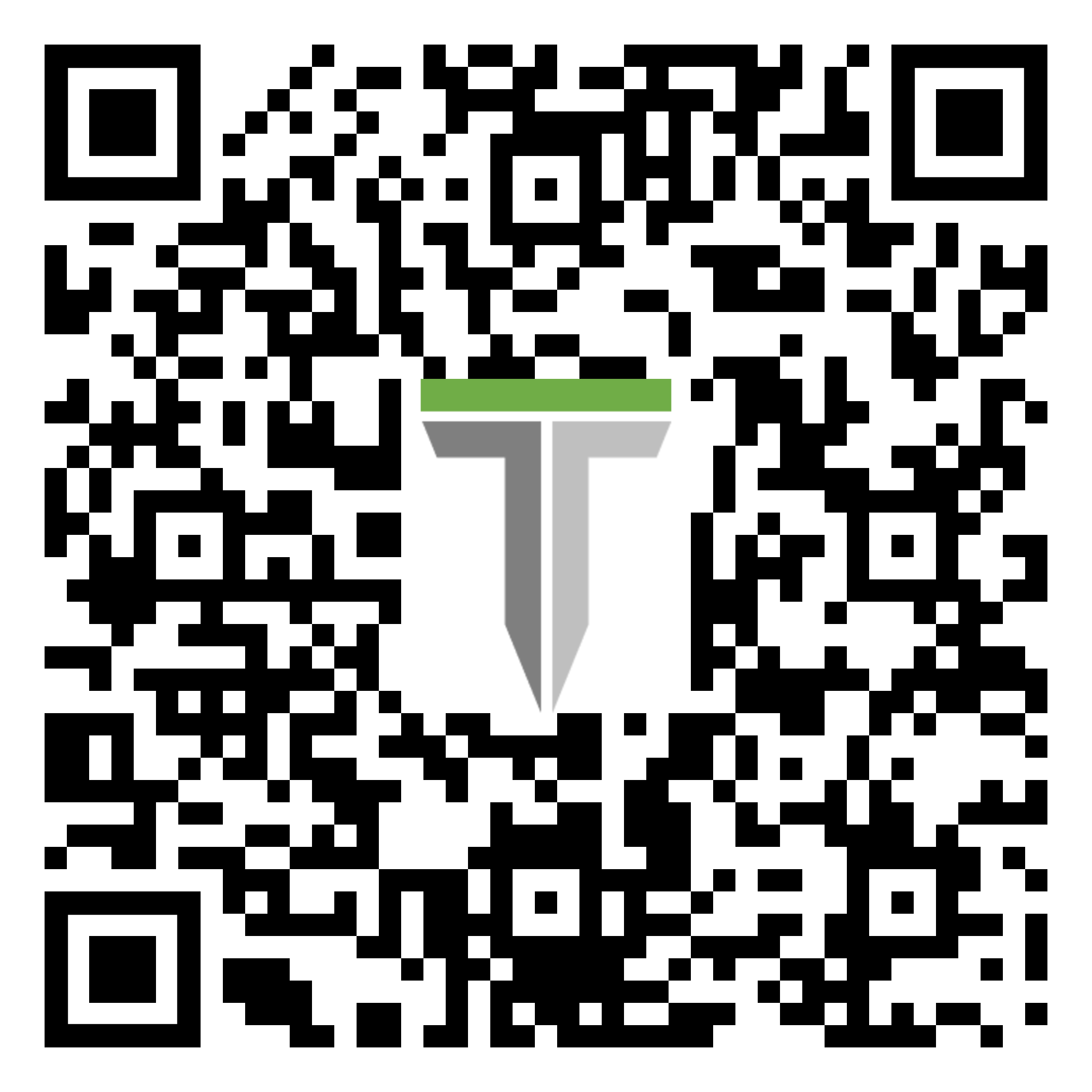 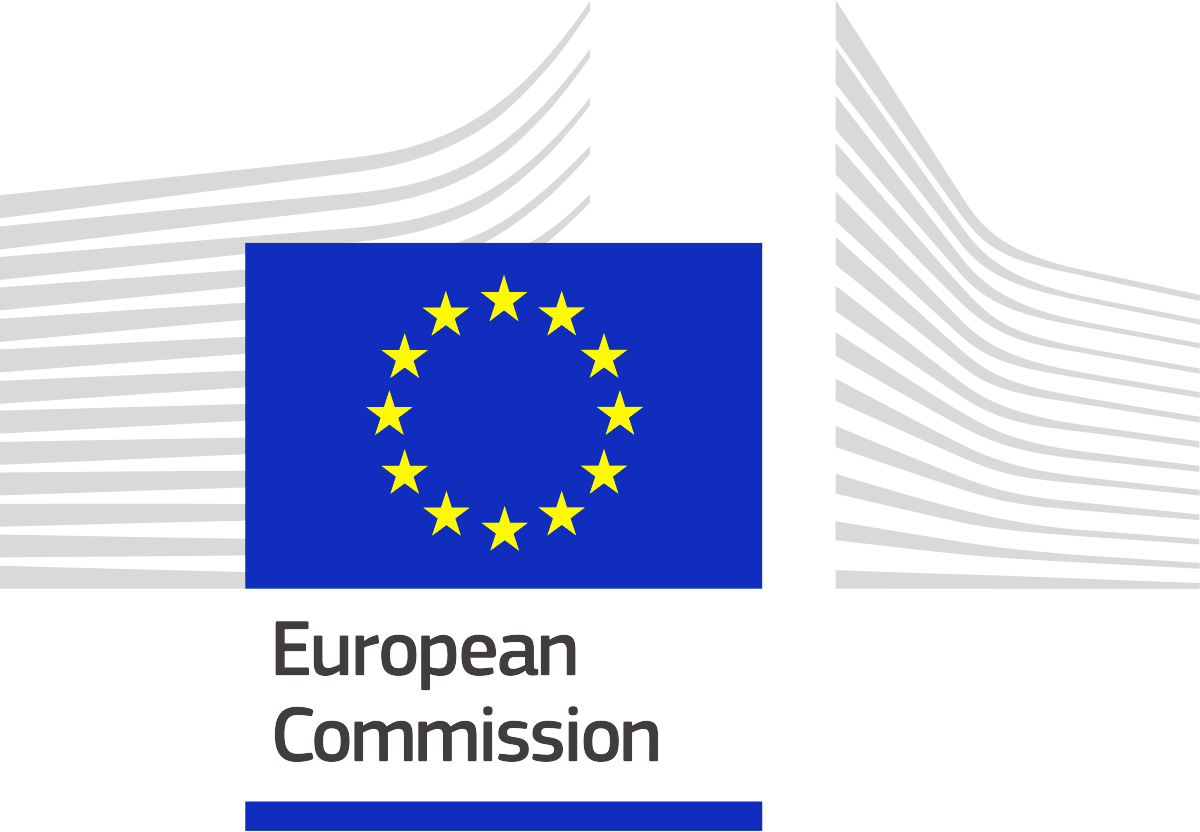